БИБЛИОТЕКА УФИМСКОГО ФИЛИАЛА ФИНУНИВЕРСИТЕТА
НОВЫЕ ПОСТУПЛЕНИЯ 
Июль 2023 года
УЧЕБНАЯ ЛИТЕРАТУРА
Казакова, Н. А. Аудит: учебник для вузов / Н. А. Казакова, Е. И. Ефремова; под общей редакцией Н. А. Казаковой. - 4-е изд., перераб. и доп. - Москва : Издательство Юрайт, 2023. - 425 с. - (Высшее образование). - Текст : непосредственный. ISBN: 978-5-534-15214-2 — URL: https://urait.ru/book/audit-511129

В курсе рассмотрены нормативно-правовые и теоретические основы аудиторской деятельности в Российской Федерации, направления практического аудита, специальные вопросы, представляющие актуальность в различных видах аудиторских заданий. Курс включает дополнительный практический материал, размещенный на сайте urait.ru. Соответствует актуальным требованиям федерального государственного образовательного стандарта высшего образования. Для студентов, обучающихся по всем направлениям и специальностям, в учебные планы которых включена дисциплина «Аудит», в том числе с учетом отраслевой специфики. Курс может использоваться в системе дополнительного образования и повышения квалификации (переподготовки) аудиторов.

Местонахождение: г.Уфа, ул. Мустая Карима 69/1
Количество: 1 экз. (читальный зал)
УЧЕБНАЯ ЛИТЕРАТУРА
Мартыненко, Н. Н. Банковское дело : учебник для вузов / Н. Н. Мартыненко, О. М. Маркова, О. С. Рудакова, Н. В. Сергеева ; под редакцией Н. Н. Мартыненко. - 3-е изд., испр. и доп. - Москва : Издательство Юрайт, 2023. - 524 с. - (Высшее образо-вание). - Текст : непосредственный. ISBN: 978-5-534-16708-5 — URL:https://urait.ru/book/bankovskoe-delo-531563

В курсе представлена универсальная система банковских операций, основы их организации, безопасности и правового обеспечения. Авторы показывают, что все многообразие пассивных и активных операций банка, включая собственные и привлеченные средства, кредиты, операции с ценными бумагами, сопровождается рисками. Изложение тем заканчивается вопросами для самопроверки и тестовыми заданиями. Курс предназначен для студентов, преподавателей экономических дисциплин учебных заведений экономического профиля, а также будет интересен широкому кругу читателей, самостоятельно изучающих банковскую деятельность или пользующихся услугами банков.

Местонахождение: г.Уфа, ул. Мустая Карима 69/1
Количество: 1 экз. (читальный зал)
УЧЕБНАЯ ЛИТЕРАТУРА
Ручкина, Г. Ф. Банковское право: учебник и практикум для вузов / Г. Ф. Ручкина, Е. М. Ашмарина, Ф. К. Гизатуллин. - 4-е изд., перераб. и доп. - Москва: Издательство Юрайт, 2023. - 471 c.- (Высшее образование). Текст:непосредственный. ISBN: 978-5-534-10956-6 — URL:https://urait.ru/book/bankovskoe-pravo-510981

В курсе раскрываются основные понятия, предмет и метод банковского права, публично-правовые функции кредитных организаций; анализируются особенности в области правового регулирования отдельных сегментов банковской деятельности, участие государства в деятельности финансово-кредитных учреждений. Особое внимание авторы уделяют актуальным проблемам правового регулирования банковской деятельности в Российской Федерации.

Местонахождение: г.Уфа, ул. Мустая Карима 69/1
Количество: 1 экз. (читальный зал)
УЧЕБНАЯ ЛИТЕРАТУРА
Шадрина, Г. В. Бухгалтерский учет и анализ: учебник и практикум для вузов / Г.В. Шадрина, Л.И. Егорова. - Москва: Издательство Юрайт, 2023. - 429 с. - (Высшее образование). - Текст : непосредственный. ISBN: 978-5-534-03787-6 — URL:https://urait.ru/book/buhgalterskiy-uchet-i-analiz-511348

Учебник удачно сочетает бухгалтерский учет и элементы экономического анализа. Такое сочетание поможет приобрести умения и навыки в области экономических явлений и процессов в их взаимосвязи и взаимозависимости, понять сущность бухгалтерского учета как информационной основы управления, а также даст представление о составе элементов финансовой информации. Проверить усвоение теоретического материала поможет практикум, включающий контрольные вопросы ко всем темам, практические примеры, тесты и расчетные задачи. Использовать практикум можно как на семинарских занятиях, так и для самостоятельной работы студента.

Местонахождение: г.Уфа, ул. Мустая Карима 69/1
Количество: 1 экз. (читальный зал)
УЧЕБНАЯ ЛИТЕРАТУРА
Прокушев, Е. Ф. Внешнеэкономическая деятельность: учебник и практикум для вузов / Е. Ф. Прокушев, А. А. Костин; под редакцией Е. Ф. Прокушева. - 11-е изд., перераб. и доп. - Москва: Издательство Юрайт, 2023. - 471 с. - (Высшее образование). - Текст : непосредственный. ISBN: 978-5-534-14246-4 — URL:https://www.litres.ru/book/aleksey-kostin/vneshneekonomicheskaya-deyatelnost-11-e-izd-per-i-dop-ucheb-64985863/

В курсе изложен анализ структуры и динамики показателей развития внешнеэкономической деятельности России и зарубежных стран, приведены сведения об основах внешнеэкономической деятельности предприятий, видах государственного регулирования внешнеторговой и таможенной деятельности Российской Федерации в соответствии с таможенным законодательством Евразийского экономического союза, законодательством Российской Федерации о таможенном регулировании. Рассматриваются вопросы продажи на внешнем рынке товаров, машин и оборудования, лицензий и ноу-хау, торговли услугами, продвижения товаров на мировом рынке. В данном издании особое внимание уделено организации и технологии внешнеторговых операций, технике заключения контрактов, базисным условиям поставки товаров в соответствии с Инкотермс. Соответствует актуальным требованиям Федерального государственного образовательного стандарта высшего образования. Курс ориентирован на студентов образовательных организаций высшего образования, обучающихся по экономическим направлениям, аспирантов, слушателей программ профессиональной переподготовки и повышения квалификации, руководителей и работников организаций и предприятий, занимающихся внешнеэкономической деятельностью.

Местонахождение: г.Уфа, ул. Мустая Карима 69/1
Количество: 1 экз. (читальный зал)
УЧЕБНАЯ ЛИТЕРАТУРА
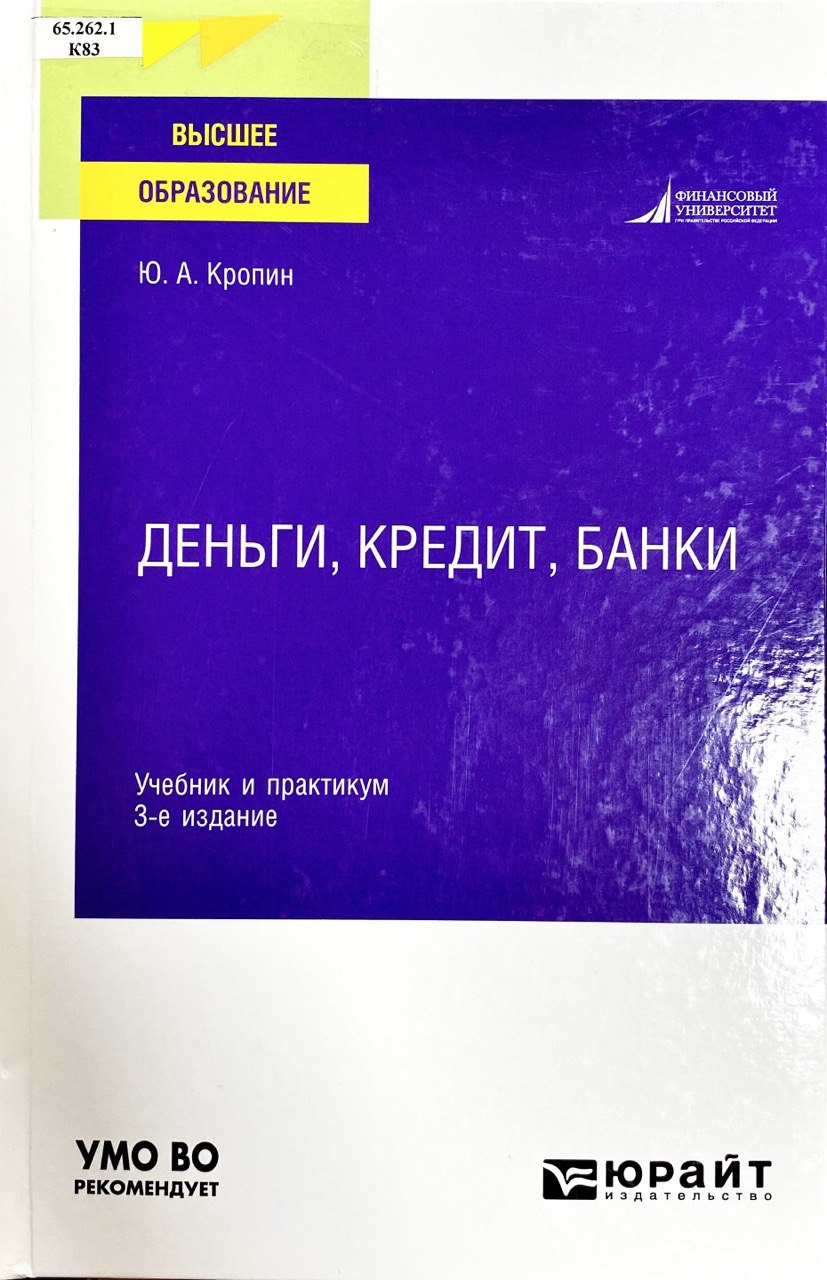 Кропин, Ю. А. Деньги, кредит, банки : учебник и практикум для вузов / Ю. А. Кропин. - 3-е изд., перераб. и доп. - Москва : Издательство Юрайт, 2023. - 391 с. - (Высшее образование). - Текст : непосредственный. ISBN: 978-5-534-14601-1 

B курсе рассматриваются общетеоретические, практические
и дискуссионные вопросы денежно-валютных и кредитно-заемных отношений, а также вопросы реализации устройства и функционирования национальной банковской системы и международных расчетных институтов.
Соответствует актуальным требованиям федерального государственного образовательного стандарта высшего образования.
Для студентов высших учебных заведений экономического профиля, аспирантов, преподавателей и научных работников.

Местонахождение: г.Уфа, ул. Мустая Карима 69/1
Количество: 1 экз. (читальный зал)
УЧЕБНАЯ ЛИТЕРАТУРА
Деньги, кредит, банки. Денежный и кредитный рынки: учебник для вузов / Г. А. Аболихина [и др.] ; под общей редакцией М. А. Абрамовой, Л. С. Александровой. - 3-е изд., испр. и доп. - Москва : Издательство Юрайт, 2023. - 424 c. - (Высшее образование).-Текст : непосредственный. ISBN: 978-5-534-14503-8 — URL:https://urait.ru/book/dengi-kredit-banki-denezhnyy-i-kreditnyy-rynki-511386

Курс является учебно-методическим материалом для изучения дисциплин «Деньги. Кредит. Банки» и «Финансовые рынки». Данный курс позволяет сформировать у студентов представление о современном состоянии теории денег, кредита, банков, денежного и кредитного рынков, проанализировать процессы создания и функционирования современных денежных, кредитных, платежных, банковских систем и их элементов. В конце каждой темы представлен практикум в виде практических (ситуационных заданий), кейсов, тренингов, упражнений, деловых игр. Соответствует актуальным требованиям федерального государственного образовательного стандарта высшего образования. Для подготовки бакалавров, обучающихся по направлениям «Экономика» и «Менеджмент» всех профилей, а также для преподавателей в качестве материала для подготовки лекций, заданий для самостоятельной работы студентов и проведения промежуточного и итогового контроля знаний.

Местонахождение: г.Уфа, ул. Мустая Карима 69/1
Количество: 1 экз. (читальный зал)
УЧЕБНАЯ ЛИТЕРАТУРА
Информатика для экономистов. Практикум: учебное пособие для вузов / В.И. Завгородний [и др.] ; под редакцией В.И. Завгороднего. - 3-е изд., перераб. и доп. - Москва: Издательство Юрайт, 2023. - 298 с. - (Высшее образование). - Текст : непосредственный. ISBN:978-5-534-11309-9 — URL:https://urait.ru/book/informatika-dlya-ekonomistov-praktikum-510713

Рассмотрено большое количество примеров решения экономических и финансовых задач с использованием современных программных средств Microsoft Office. Приведены задания для самостоятельной работы. Соответствует актуальным требованиям Федерального государственного образовательного стандарта высшего образования. Предназначено для студентов, обучающихся по направлениям подготовки бакалавров экономики и менеджмента, а также аспирантов и преподавателей экономических вузов. Может быть полезно для магистрантов, обучающихся по направлениям «магистр экономики» и «магистр менеджмента» для актуализации умений и навыков по применению информационных и коммуникационных технологий для анализа данных и принятия управленческих решений.

Местонахождение: г.Уфа, ул. Мустая Карима 69/1
Количество: 1 экз. (читальный зал)
УЧЕБНАЯ ЛИТЕРАТУРА
Информатика для экономистов : учебник для вузов / В. П. Поляков [и др.]; под редакцией В. П. Полякова. - Москва: Издательство Юрайт, 2023. - 524 с. - (Высшее образование). - Текст : непосредственный. ISBN: 978-5-534-11211-5 — URL:https://urait.ru/book/informatika-dlya-ekonomistov-510774

В учебнике рассматриваются основные аспекты процессов информатизации и формирования информационного общества, теоретические основы, понятия и определения информатики и экономической информатики, техническая и программная база информационных систем и технологий, базовые информационные технологии для решения экономических и управленческих задач. Сделаны акценты на технологических и прикладных аспектах применения информационных систем в экономике. Приведено большое количество примеров решения экономических задач с использованием офисных технологий.

Местонахождение: г.Уфа, ул. Мустая Карима 69/1
Количество: 1 экз. (читальный зал)
УЧЕБНАЯ ЛИТЕРАТУРА
Кожевникова, Г. П. Информационные системы и технологии в маркетинге : учебное пособие для вузов / Г.П. Кожевникова, Б. Е. Одинцов. - Москва: Издательство Юрайт, 2023. 444 c. - (Высшее образование). - Текст : непосредственный. ISBN: 978-5-534-07447-5 — URL:https://urait.ru/book/informacionnye-sistemy-i-tehnologii-v-marketinge-511454

В пособии на основе базовых понятий информатики рассмотрены состав, структура и функции информационной системы маркетинга. Изложены общие информационные ресурсы и информационные ресурсы маркетолога. Особое внимание уделено информационным моделям представления маркетинговой информации в базах данных и знаний. Представлены схемы, в которых маркетинговая технология рассматривается в качестве части маркетинговой информационной системы. Рассмотрены компьютерные методы принятия маркетинговых решений, а также их программная поддержка. С помощью описания процессов формирования решений в различных средах изложены функциональные возможности и особенности ряда унифицированных маркетинговых информационных систем, известных в Российской Федерации, а также технологии интернет-маркетинга.

Местонахождение: г.Уфа, ул. Мустая Карима 69/1
Количество: 1 экз. (читальный зал)
УЧЕБНАЯ ЛИТЕРАТУРА
Одинцов, Б. Е. Информационные системы управления эффективностью бизнеса : учебник и практикум для вузов / Б. Е. Одинцов. - Москва: Издательство Юрайт, 2023. - 206 с. - (Высшее образование). - Текст : непосредственный. ISBN: 978-5-534-01052-7 — URL:https://urait.ru/book/informacionnye-sistemy-upravleniya-effektivnostyu-biznesa-511508

Нерешенные проблемы современного менеджмента стимулируют генерацию новых идей, оформляемых в соответствующие концепции и поддерживающие их информационные технологии. Одной из таких идей является управление эффективностью бизнеса (business performance management - BPM). Используемые для достижения нужной эффективности BPМ-системы, вобрав в себя все лучшее, что известно в области информационных технологий, по сути являются квинтэссенцией в данной сфере деятельности человека. В данном учебнике раскрываются основные понятия информационных систем управления эффективностью бизнеса, их структура и функции. Приводятся примеры из практики управления предприятием, иллюстрирующие варианты создания такого рода систем.

Местонахождение: г.Уфа, ул. Мустая Карима 69/1
Количество: 1 экз. (читальный зал)
УЧЕБНАЯ ЛИТЕРАТУРА
Морозова, О. А. Информационные технологии в государственном и муниципальном управлении: учебное пособие для вузов / О. А. Морозова, В. В. Лосева, Л.И. Иванова. - 2-е изд., испр. и доп. - Москва: Издательство Юрайт, 2023. - 142 с. - (Высшее образование). Текст : непосредственный. ISBN: 978-5-534-06262-5 — URL:https://urait.ru/book/informacionnye-tehnologii-v-gosudarstvennom-i-municipalnom-upravlenii-516119

Проникновение информационных технологий (ИТ) во все сферы общественной жизни меняет общество, которое переходит на качественно новую ступень развития. Государственное управление является той уникальной сферой деятельности, в которой задачи применения и развития ИТ закреплены законодательно на уровне государственных программ и федеральных законов. Цель учебного пособия — сформировать у студентов представление о концептуальной архитектуре электронного правительства и функциональном назначении отдельных его компонентов, познакомить с современными информационными технологиями, применяемыми для организации информационных сервисов и обеспечения эффективного межведомственного взаимодействия. Книга состоит из шести разделов, каждый из которых завершают вопросы для самоконтроля и практические задания для закрепления материала. Пособие снабжено глоссарием, содержащим используемые в работе термины и определения.

Местонахождение: г.Уфа, ул. Мустая Карима 69/1
Количество: 1 экз. (читальный зал)
УЧЕБНАЯ ЛИТЕРАТУРА
Исследование операций в экономике: учебник для вузов / под редакцией Н. Ш. Кремера. - 4-е изд., перераб. и доп. - Москва : Издательство Юрайт, 2023. 414 c. - (Высшее образование). - Текст : непосредственный. ISBN: 978-5-534-12800-0 — URL:https://urait.ru/book/issledovanie-operaciy-v-ekonomike-510512

В учебнике представлены модели линейного и целочисленного программирования, классические методы оптимизации, задачи выпуклого и динамического программирования, модели управления запасами и сетевого планирования и управления, элементы теории игр и массового обслуживания, многокритериальная оптимизация, оптимизация финансового портфеля. Приводится большое количество экономических задач с решениями и для самостоятельной работы. Соответствует актуальным требованиям Федерального государственного образовательного стандарта высшего образования. Для студентов, бакалавров, магистров и аспирантов экономических вузов, преподавателей, экономистов и лиц, обучающихся по программам МВА, второго высшего образования и проходящих профессиональную переподготовку или повышение квалификации.

Местонахождение: г.Уфа, ул. Мустая Карима 69/1
Количество: 1 экз. (читальный зал)
УЧЕБНАЯ ЛИТЕРАТУРА
Корпоративное право: учебник и практикум для вузов / Г. Ф. Ручкина [и др.]; под редакцией Г. Ф. Ручкиной. - Москва: Издательство Юрайт, 2023. - 212 с. - (Высшее образование). - Текст : непосредственный. ISBN: 978-5-534-11005-0 — URL:https://urait.ru/book/korporativnoe-pravo-517846

В курсе системно рассматриваются и анализируются вопросы становления и развития корпоративной формы юридического лица, характеризуются современные тенденции развития корпоративного права и корпоративного управления, освещаются концептуальные и дискуссионные положения, а также правовое регулирование деятельности корпораций в зарубежных странах. Содержание курса соответствует актуальным требованиям Федерального государственного образовательного стандарта высшего образования. Для студентов высших учебных заведений юридического профиля, обучающихся по программам академического бакалавриата и магистратуры, аспирантов, преподавателей, научных и практических работников, а также всех интересующихся вопросами корпоративного права.

Местонахождение: г.Уфа, ул. Мустая Карима 69/1
Количество: 1 экз. (читальный зал)
УЧЕБНАЯ ЛИТЕРАТУРА
Коррупциогенные факторы в законодательстве об ответственности за финансово-экономические правонарушения : учебное пособие для вузов / Ю. В. Николаева [и др.]; под редакцией Ю. В. Николаевой. - Москва: Издательство Юрайт, 2023. - 243 c. (Высшее образование).- Текст: непосредственный. ISBN: 978-5-534-06908-2 — URL:https://urait.ru/book/korrupciogennye-faktory-v-zakonodatelstve-ob-otvetstvennosti-za-finansovo-ekonomicheskie-pravonarusheniya-516371

Главная цель настоящего учебника — помочь студентам высших учебных заведений овладеть знаниями в области противодействия коррупции. В учебнике исследуются проблемы коррупции как социально-правового явления, анализируются понятие, виды и содержание коррупциогенных факторов, рассматриваются вопросы выявления коррупциогенных факторов в законодательстве об ответственности за финансово-экономические правонарушения, а также проблемы практики применения рассматриваемых правовых норм. Несомненными достоинствами данного издания являются четкость формулировок и методически выверенное изложение сложного материала. Проверить полученные теоретические знания студенты могут с помощью учебно-методического комплекса, включающего вопросы и задания для самоконтроля, а также тестовые и практические задания. Настоящее издание будет интересно и полезно не только студентам вузов, обучающимся по программам академического бакалавриата, специалитета и магистратуры, но и аспирантам, преподавателям, практическим и научным работникам, а также всем, кто интересуется вопросами противодействия коррупции.

Местонахождение: г.Уфа, ул. Мустая Карима 69/1
Количество: 1 экз. (читальный зал)
УЧЕБНАЯ ЛИТЕРАТУРА
Криминология : учебник для вузов / в. И. Авдийский [и др.] ; под редакцией в. И. Авдийского, Л. А. Букалеровой. - 2-е изд., перераб. и доп. - Москва : Издательство Юрайт, 2023.- 301 с. - (Высшее образование).- Текст: непосредственный. ISBN: 978-5-534-03566-7 — URL:https://urait.ru/book/kriminologiya-510960

В учебнике рассмотрена преступность как социально-правовое явление, причины и условия ее возникновения и существования, особенности личности преступника и механизм совершения конкретных преступлений, меры их предупреждения. Освещены предмет и содержание криминологии как науки, методика криминологических исследований, механизм преступного поведения, количественные и качественные характеристики преступности, ее детерминации, причинности. Издание включает схемы, конкретизирующие научные положения, показывающие связи и отношения, существующие в таких социальных явлениях, как преступность, ее причины и условия и др. Каждая глава учебника завершается перечнем контрольных вопросов и заданий, выполнение которых позволит студентам более глубоко уяснить содержание учебного материала.

Местонахождение: г.Уфа, ул. Мустая Карима 69/1
Количество: 1 экз. (читальный зал)
УЧЕБНАЯ ЛИТЕРАТУРА
Кремер, H. Ш. Линейная алгебра: учебник и практикум для вузов / Н. Ш. Кремер, М.Н. Фридман, И.М. Тришин ; под редакцией Н. Ш. Кремера. - 3-е изд., испр. и доп. - Москва: Издательство Юрайт, 2023.- 422 c. - (Высшее образование). - Текст : непосредственный. ISBN: 978-5-534-08547-1 — URL:https://urait.ru/book/lineynaya-algebra-510867

В данном учебнике изложен четко структурированный и тщательно проработанный материал, включающий как базовые понятия, так и ряд новых тем и дополнительных вопросов. Каждая глава учебного издания содержит «Теоретический курс», в котором раскрыто основное содержание темы и приведены решенные практические примеры и задачи, и «Практикум», включающий в себя типовые и более сложные комплексные задачи с решениями и для самостоятельной работы. Особенностью предлагаемого «Практикума» является то, что часть задач и примеров имеет экономическое содержание. Представленные в издании учебно-тренировочные тесты и контрольные задания могут быть эффективно использованы для контроля уровня подготовленности студентов, а также при проведении аудиторных занятий.

Местонахождение: г.Уфа, ул. Мустая Карима 69/1
Количество: 1 экз. (читальный зал)
УЧЕБНАЯ ЛИТЕРАТУРА
Орлова, И. В. Линейная алгебра и аналитическая геометрия для экономистов: учебник и практикум для вузов / И. В. Орлова, В. В. Угрозов, Е. С. Филонова. - Москва: Издательство Юрайт, 2023.- 370 c. - (Высшее образование). - Текст: непосредственный. ISBN 978-5-9916-9556-5 — URL:https://urait.ru/book/lineynaya-algebra-i-analiticheskaya-geometriya-dlya-ekonomistov-511080

В учебнике по объединенному курсу линейной алгебры и аналитической геометрии использован инновационный подход к изучению этих дисциплин, состоящий в реализации синтеза фундаментальной линейной алгебры и аналитической геометрии и возможностей табличного процессора MS Excel. Большое внимание уделено практическим приложениям и связям линейной алгебры и аналитической геометрии с различными областями и разделами экономической математики. Издание содержит большое количество типовых примеров и методических указаний по решению задач линейной алгебры и аналитической геометрии как аналитически, так и в среде MS Excel. В конце каждой главы представлен учебно-методический комплекс, содержащий задачи для самостоятельного решения, вопросы для самопроверки и тестовые задания.

Местонахождение: г.Уфа, ул. Мустая Карима 69/1
Количество: 1 экз. (читальный зал)
УЧЕБНАЯ ЛИТЕРАТУРА
Кремер, Н. Ш. Математика для экономистов: от арифметики до эконометрики. Учебно-справочное пособие: учебник для вузов / Н. Ш. Кремер, Б. А. Путко, И. М. Тришин ; под общей редакцией Н. Ш. Кремера. - 5-е изд., испр. и доп. - Москва: Издательство Юрайт, 2023. - 760 с. - (Высшее образование). - Текст : непосредственный. ISBN 978-5-534-14218-1 URL:https://urait.ru/book/matematika-dlya-ekonomistov-ot-arifmetiki-do-ekonometriki-uchebno-spravochnoe-posobie-510448

Данное издание представляет собой единое учебно-справочное пособие по различным разделам элементарной, высшей и прикладной математики для экономистов. В конце издания приводится развернутый предметный указатель, позволяющий быстро отыскать любое определение, теорему, формулу, приведенные в книге, и список литературы, рекомендуемой для более углубленного изучения материала. Основные положения иллюстрируются практическими задачами с решениями, схемами, графиками, таблицами. Отбор основного материала книги проведен в соответствии с требованиями федерального государственного образовательного стандарта высшего профессионального образования третьего поколения. Издание адресовано студентам высших учебных заведений, обучающимся по экономическим направлениям.

Местонахождение: г.Уфа, ул. Мустая Карима 69/1
Количество: 1 экз. (читальный зал)
УЧЕБНАЯ ЛИТЕРАТУРА
Гисин, В. Б. Математика. Практикум: учебное пособие для вузов / В. Б. Гисин, Н. Ш. Кремер. - Москва: Издательство Юрайт, 2023. - 204 с. - (Высшее образование). - Текст : непосредственный. ISBN 978-5-9916-8785-0 — URL:https://urait.ru/book/matematika-praktikum-511699

В настоящем практикуме приводятся задания по математике для подготовки студентов и выпускников экономических вузов к курсовым экзаменам и зачетам, к вступительным испытаниям по программам магистратуры, проводимым как в традиционной форме, так и виде компьютерного тестирования по разделам: линейная алгебра и аналитическая геометрия, математический анализ, теория вероятностей и математическая статистика. Каждый параграф содержит краткий справочный материал, примеры с решениями и задания для самостоятельной работы. В середине и в конце каждой главы даются контрольные тесты. В конце пособия приведены программа и итоговые (демонстрационные) тесты по разделу «Математика», предлагавшиеся в составе заданий комплексного вступительного испытания для обучения по программам магистратуры Финансового университета при Правительстве РФ. Даются методические рекомендации по подготовке к компьютерному тестированию.

Местонахождение: г.Уфа, ул. Мустая Карима 69/1
Количество: 1 экз. (читальный зал)
УЧЕБНАЯ ЛИТЕРАТУРА
Кремер, Н. Ш.Математическая статистика: учебник и практикум для вузов / Н. Ш. Кремер. - Москва: Издательство Юрайт, 2023. - 259 с. - (Высшее образование). - Текст : непосредственный. ISBN 978-5-534-01654-3 — URL:https://urait.ru/book/matematicheskaya-statistika-511953

Эта книга является не только учебником, но и кратким руководством к решению задач. Излагаемые основы математической статистики сопровождаются большим количеством задач (в том числе экономических), приводимых с решениями и для самостоятельной работы. При этом упор делается на основные понятия курса. Также в учебнике приводятся примеры использования математико-статистических методов в моделях финансового рынка.

Местонахождение: г.Уфа, ул. Мустая Карима 69/1
Количество: 1 экз. (читальный зал)
УЧЕБНАЯ ЛИТЕРАТУРА
Кремер, Н. Ш. Математический анализ : учебник и практикум для вузов / Н. Ш. Кремер, Б. А. Путко, И. М. Тришин ; ответственный редактор Н. Ш. Кремер. - 2-е изд., перераб. и доп. - Москва : Издательство Юрайт, 2023. - 593 с. - (Высшее образование). - Текст : непосредственный. ISBN 978-5-534-16158-8 — URL:https://urait.ru/book/matematicheskiy-analiz-530543

Эта книга — не только учебник, но и полноценное руководство к решению задач. В издании дается геометрический и экономический смысл математических понятий, приводятся математические формулировки ряда экономических законов, рассматриваются приложения математики в экономике. Издание состоит из пяти разделов, в которых рассмотрены введение в анализ, дифференциальное исчисление, функции нескольких переменных, интегральное исчисление и дифференциальные уравнения, ряды. Каждая глава учебника содержит «Теоретический курс» и «Практикум». Приведенные традиционные контрольные задания и тесты могут быть эффективно использованы для аудиторных и домашних контрольных работ, типовых расчетов, собеседований, на зачетах и экзаменах, при тестировании студентов, а также для самоконтроля. Для студентов бакалавриата и специалитета, а также магистрантов и аспирантов, обучающихся по направлениям экономики и менеджмента.

Местонахождение: г.Уфа, ул. Мустая Карима 69/1
Количество: 1 экз. (читальный зал)
УЧЕБНАЯ ЛИТЕРАТУРА
Международное налоговое право: учебник и практикум для вузов / ответственные редакторы А. А. Копина, А. В. Реут. - Москва: Издательство Юрайт, 2023. - 243 с. - (Высшее образование). - Текст : непосредственный. ISBN 978-5-534-01376-4 — URL:https://urait.ru/book/mezhdunarodnoe-nalogovoe-pravo-511522

В предлагаемом читателям учебнике реализована идея комплексного изучения международного налогового права. При подготовке издания были учтены важные для развития международного налогово-правового регулирования события, такие как учреждение Евразийского экономического союза и ратификация Россией Конвенции о взаимной административной помощи по налоговым делам 1988 г. Впервые проанализированы новые понятия и институты, включенные в Налоговый кодекс РФ для правового регулирования налоговых отношений, осложненных иностранным элементом, в частности: контролируемая иностранная компания, организации, признаваемые налоговыми резидентами Российской Федерации и некоторые другие. Издание предназначено для студентов, обучающихся по программам бакалавриата и магистратуры, аспирантуры, а также для работников налоговых, финансовых и таможенных органов, судей, сотрудников международных организаций, практикующих юристов и всех интересующихся международным налоговым правом.

Местонахождение: г.Уфа, ул. Мустая Карима 69/1
Количество: 1 экз. (читальный зал)
УЧЕБНАЯ ЛИТЕРАТУРА
Международное уголовное право: учебник для вузов / А. В. Бриллиантов [и др.]; ответственные редакторы А. А. Арямов, Г. А. Русанов; под общей редакцией А. В. Бриллиантова. - Москва: Издательство Юрайт, 2023. - 358 с. - (Высшее образование). - Текст : непосредственный. ISBN 978-5-534-03451-6 — URL:https://urait.ru/book/mezhdunarodnoe-ugolovnoe-pravo-511279

Главная цель настоящего издания — помочь студентам в овладении основными теоретическими знаниями в сфере международного уголовного права. В учебнике рассмотрены методология международного уголовного права и его доктрины. Подробно изложены вопросы международной уголовной ответственности, в том числе процессуальные аспекты ее реализации, а также понятие и виды международных преступлений и преступлений международного характера. Раскрываются проблемы взаимодействия с национальными уголовно-правовыми системами. Для лучшего восприятия и понимания сути излагаемого материала учебник подробно структурирован, а избранный авторами стиль изложения поможет разобраться даже в самых сложных вопросах. Поэтому книга будет интересна и полезна не только студентам, обучающимся по юридическим направлениям и специальностям, но и практическим работникам.

Местонахождение: г.Уфа, ул. Мустая Карима 69/1
Количество: 1 экз. (читальный зал)
УЧЕБНАЯ ЛИТЕРАТУРА
Кудряшов, В. В. Международное финансовое право. Суверенные финансовые институты: учебное пособие для вузов / В. В. Кудряшов. - 2-е изд., перераб. и доп. Москва : Издательство Юрайт, 2023. - 268 c. - (Высшее образование). Текст: непосредственный. ISBN 978-5-534-06910-5 — URL:https://urait.ru/book/mezhdunarodnoe-finansovoe-pravo-suverennye-finansovye-instituty-516106

Задача данного пособия — выявление и демонстрация студентам институциональных и финансово-правовых характеристик суверенных фондов, госкомпаний и центральных банков. В книге рассматриваются международные финансово-правовые аспекты регулирования суверенных (государственных) финансовых институтов, их правовой статус, цели, место в национальной и международной финансовой системе, международные правовые акты, регламентирующие их деятельность, их природа, а также влияние международного финансового права в целом на национальный режим финансово-правового регулирования.

Местонахождение: г.Уфа, ул. Мустая Карима 69/1
Количество: 1 экз. (читальный зал)
УЧЕБНАЯ ЛИТЕРАТУРА
Международный финансовый рынок : учебник и практикум для вузов / М. А. Эскиндаров [и др.]; под общей редакцией М. А. Эскиндарова, Е. А. Звоновой. - Москва : Издательство Юрайт, 2023. - 453 с. - (Высшее образование). - Текст : непосредственный. ISBN 978-5-9916-8904-5 — URL:https://urait.ru/book/mezhdunarodnyy-finansovyy-rynok-512093

В учебнике рассматриваются теоретические и практические аспекты функционирования всех секторов международного финансового рынка. Даются понятия международного финансового рынка, секьюритизации, финансовых рисков, платежной инфраструктуры рынка, регулирования кризисов международного финансового рынка, а также места России в структуре международного финансового рынка. В практикуме по каждой главе приводятся тесты, задачи, кейсы и другие дидактические материалы. Учебник «Международный финансовый рынок» подготовлен коллективом департамента мировой экономики и мировых финансов Финансового университета при Правительстве Российской Федерации и представляет собой второй учебник серии «Библиотека будущего финансиста-международника». В серии уже был выпущен учебник «Мировые финансы». Также в серию войдут учебники: «Международные валютные отношения», «Международный кредит и международная банковская деятельность», «Национальные валютно-финансовые системы зарубежных стран», «Международные платежные системы». Для студентов высших учебных заведений, обучающихся по экономическим направлениям.

Местонахождение: г.Уфа, ул. Мустая Карима 69/1
Количество: 1 экз. (читальный зал)
УЧЕБНАЯ ЛИТЕРАТУРА
Лапыгин, Ю. Н. Методы активного обучения: учебник и практикум для вузов / Ю. Н. Лапыгин. - Москва : Издательство Юрайт, 2023. - 248 с. - (Высшее образование). - Текст: непосредственный. ISBN 978-5-534-02216-2 — URL:https://urait.ru/book/metody-aktivnogo-obucheniya-511528

Учебное пособие посвящено теоретической проработке вопросов и специфике практического применения активных форм обучения в рамках Федерального государственного стандарта высшего образования. В теоретическом плане рассмотрены подходы к развитию творческого мышления и сущность активных форм обучения, а практикум представлен конкретными упражнениями, играми и разбором реальных ситуаций, включенных в структуру практических учебных занятий.

Местонахождение: г.Уфа, ул. Мустая Карима 69/1
Количество: 1 экз. (читальный зал)
УЧЕБНАЯ ЛИТЕРАТУРА
Грундел, Л. П. Налоговое консультирование: учебник и практикум для вузов / Л. П. Грундел. - Москва : Издательство Юрайт, 2023. - 257 с. - (Высшее образование). - Текст : непосредственный. ISBN 978-5-534-11774-5 — URL:https://urait.ru/book/nalogovoe-konsultirovanie-518531

Рассматриваются теоретические аспекты налогового консультирования, методологические подходы к практической реализации экспертных заключений, модели и этапы процесса налогового консультирования. Курс подготовлен в рамках реализации решений рабочей группы ФНС России по повышению налоговой грамотности. Соответствует актуальным требованиям федерального государственного образовательного стандарта высшего образования. Курс предназначен для студентов, аспирантов и преподавателей, специализирующихся в области государственных финансов и налогов, а также для обучающихся на всех уровнях высшего образования по специальностям: «Налоги и налогообложение», «Финансы и кредит», «Бухгалтерский учет, анализ и аудит».

Местонахождение: г.Уфа, ул. Мустая Карима 69/1
Количество: 1 экз. (читальный зал)
УЧЕБНАЯ ЛИТЕРАТУРА
Ордынская, Е. В. Организация и методика проведения налоговых проверок: учебник и практикум для вузов / Е. В. Ордынская. - 3-е изд., перераб. и доп. - Москва : Издательство Юрайт, 2023. - 448 c. - (Высшее образование).- Текст: непосредственный. ISBN 978-5-534-11250-4 — URL:https://urait.ru/book/organizaciya-i-metodika-provedeniya-nalogovyh-proverok-531896

В учебнике изложены основные вопросы, связанные с планированием, подготовкой и проведением налоговых проверок и иных мероприятий налогового контроля. Рассмотрены особенности контрольной работы налоговых органов на разных этапах деятельности: методологические основы контрольной работы; учетная деятельность налоговых органов; планирование выездных налоговых проверок; процесс проведения камеральных и выездных налоговых проверок, а также иных мероприятий налогового контроля; изучение материалов налоговых проверок; вынесение решений по результатам налоговых проверок; обжалование решений налоговых органов. Третье издание учебника содержит актуальные материалы, касающиеся процесса проведения различных мероприятий налогового контроля, в него включены разделы, посвященные особенностям проведения налоговых проверок в отношении основных налогов. Содержание учебника соответствует актуальным требованиям Федерального государственного образовательного стандарта высшего образования. Для студентов экономических и юридических вузов, обучающихся по программе академического бакалавриата по направлениям подготовки «Экономика», профиль «Налоги и налогообложение»», «Юриспруденция», а также аспирантов, преподавателей и всех, кто интересуется вопросами налогообложения. Учебник может быть использован в ходе повышения квалификации специалистов по налогам и налогообложению.
Местонахождение: г.Уфа, ул. Мустая Карима 69/1
Количество: 1 экз. (читальный зал)
УЧЕБНАЯ ЛИТЕРАТУРА
Право для экономистов и менеджеров : учебник и практикум для вузов / А. П. Альбов [и др.]; под общей редакцией А. П. Альбова, С. В. Николюкина. 2-е изд. - Москва : Издательство Юрайт, 2023. - 458 с. - (Высшее образование). - Текст : непосредственный. ISBN 978-5-534-10658-9 — URL:https://www.litres.ru/book/aleksey-albov-883247/pravo-dlya-ekonomistov-i-menedzherov-2-e-izd-uchebnik-43007997/

В учебнике рассмотрены основные категории и отрасли права Российской Федерации, социальная ценность системы права как наиболее эффективного способа упорядочения общественных отношений. Издание поможет сформировать у студентов теоретические знания об основных категориях и отраслях права РФ, социальной ценности системы права как наиболее эффективного способа упорядочения общественных отношений; повысит уровень их правосознания; сформирует представления о предмете, субъектах, объектах правоотношений в различных отраслях права, а также в области правового регулирования экономики и менеджмента. Учебник содержит практикум, включающий тестовые задания и кроссворды, которые будут полезны для студентов-бакалавров при проверке своих знаний.

Местонахождение: г.Уфа, ул. Мустая Карима 69/1
Количество: 1 экз. (читальный зал)
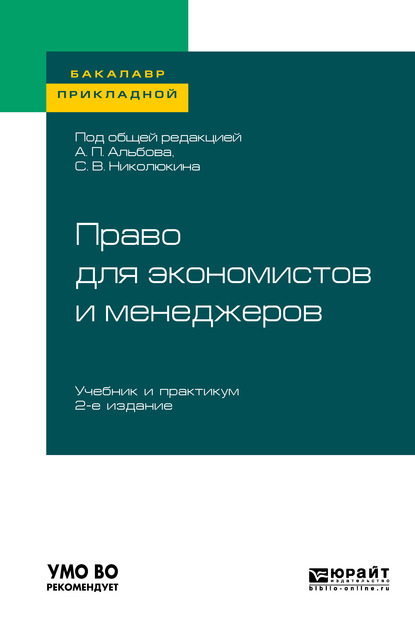 УЧЕБНАЯ ЛИТЕРАТУРА
Предпринимательское право : учебник и практикум для вузов / Т. В. Белова [и др.]; под редакцией Т. В. Беловой. - 4-е изд., перераб. и доп. - Москва : Издательство Юрайт, 2023. - 492 с. - (Высшее образование). - Текст : непосред-ственный. ISBN 978-5-534-16178-6 — URL:https://urait.ru/book/predprinimatelskoe-pravo-530562

Настоящее издание представляет собой актуальное исследование проблем предпринимательского права на современном этапе. В курсе представлены новейшие изменения в законодательстве по организации и осуществлению предпринимательской деятельности путем изучения таких важнейших правовых институтов, как сущность предпринимательского права, место предпринимательского права в системе российского права, правовой статус субъектов хозяйственной деятельности, государственное регулирование и саморегулирование предпринимательской деятельности, правовая природа предпринимательских договоров. С учетом современных тенденций в учебник включен раздел о правовом регулировании интеллектуальной собственности в сфере предпринимательской деятельности и правовых основах цифрового предпринимательства. Значительное внимание в учебнике уделено правовому режиму предпринимательской деятельности в особых (свободных, специальных) экономических зонах, а также инвестиционной деятельности как инструменту развития предпринимательства. Для практической деятельности предложен механизм правовой работы в организации, а также реализации трудовых правоотношений. Проведен анализ форм и способов защиты прав предпринимателей, и рассмотрена ответственность в предпринимательской деятельности. Для глубокого усвоения материала, закрепления и проверки знаний студентов по проблемам предпринимательского права издание учебника содержит практикум, содержащий различные виды оценочных средств. Соответствует актуальным требованиям федерального государственного образовательного стандарта высшего образования и методологическим требованиям, предъявляемым к учебным изданиям. Законодательство приводится по состоянию на 1 сентября 2022 г. Издание поможет студентам использовать полученные знания в практической работе как в коммерческих, так и в государственных структурах, а также может служить пособием для повышения квалификации и переподготовки практикующих юристов.

Местонахождение: г.Уфа, ул. Мустая Карима 69/1
Количество: 1 экз. (читальный зал)
УЧЕБНАЯ ЛИТЕРАТУРА
Предпринимательское право. Правовое регулирование отдельных видов предпринимательской деятельности : учебник и практикум для вузов / Г. Ф. Ручкина [и др.] ; под редакцией Г. Ф. Ручкиной. - 4-е изд., перераб. и доп. - Москва: Издательство Юрайт, 2023. 553 с. (Высшее образование). - Текст: непосредственный. ISBN 978-5-534-14490-1 — URL:https://urait.ru/book/predprinimatelskoe-pravo-pravovoe-regulirovanie-otdelnyh-vidov-predprinimatelskoy-deyatelnosti-520114

Издание включает учебный материал по основным темам специальной части курса предпринимательского права, преподаваемого в юридических вузах. В курсе учтены последние изменения в законодательстве и новейшая судебная практика в области предпринимательского права. В нем раскрываются основные понятия и анализируются специфические особенности в области правового регулирования отдельных видов предпринимательской деятельности. Соответствует актуальным требованиям Федерального государственного образовательного стандарта высшего образования. Для студентов высших учебных заведений.

Местонахождение: г.Уфа, ул. Мустая Карима 69/1
Количество: 1 экз. (читальный зал)
УЧЕБНАЯ ЛИТЕРАТУРА
Куракин, А. В. Противодействие коррупции посредством применения мер дисциплинарного характера: учебное пособие для вузов / А. В. Куракин, В. Г. Коврова. - Москва : Издательство Юрайт, 2023. - 90 с. - (Высшее образование). - Текст : непосредственный. ISBN 978-5-534-12930-4 — URL:https://urait.ru/book/protivodeystvie-korrupcii-posredstvom-primeneniya-mer-disciplinarnogo-haraktera-519500

В учебном пособии схематично отображается информация о правовых основах борьбы с коррупцией, мерах противодействия коррупции и коррупционному поведению в системе МВД России. Изложен порядок привлечения к дисциплинарной ответственности сотрудников органов внутренних дел за коррупционные правонарушения. Учебное издание предназначено для руководителей органов внутренних дел, сотрудников подразделений по работе с личным составом, сотрудников органов внутренних дел, ответственных за работу по профилактике коррупционных и иных правонарушений в системе МВД России, сотрудников органов внутренних дел, проходящих обучение в образовательных организациях системы МВД России по образовательным программам профессиональной подготовки, сотрудников органов внутренних дел Российской Федерации.

Местонахождение: г.Уфа, ул. Мустая Карима 69/1
Количество: 1 экз. (читальный зал)
УЧЕБНАЯ ЛИТЕРАТУРА
Русанов, Г. А. Противодействие легализации (отмыванию) преступных доходов : учебное пособие для вузов / Г. А. Русанов. - Москва : Издательство Юрайт, 2023. - 157 c. -(Высшее образование). Текст : непосредственный. ISBN: 978-5-534-03778-4 — URL:https://urait.ru/book/protivodeystvie-legalizacii-otmyvaniyu-prestupnyh-dohodov-514704

Настоящее издание является попыткой систематизации существующей системы мер противодействия легализации (отмыванию) преступных доходов. В его рамках рассматриваются как международно-правовые основы противодействия данному явлению, зарубежный опыт, так и выстроенная система мер противодействия легализации преступных доходов согласно российскому законодательству. Сделан акцент на современных проблемах борьбы с легализацией (отмыванием) преступных доходов.

Местонахождение: г.Уфа, ул. Мустая Карима 69/1
Количество: 1 экз. (читальный зал)
УЧЕБНАЯ ЛИТЕРАТУРА
Кафтан, B. B. Противодействие терроризму: учебное пособие для вузов / В. В. Кафтан. - 2-е изд., испр. и доп. - Москва : Издательство Юрайт, 2023. - 261 с. - (Высшее образование). - Текст : непосредственный. ISBN: 978-5-534-00322-2 — URL:https://urait.ru/book/protivodeystvie-terrorizmu-511349

В издании разработаны основные положения учебной дисциплины «Противодействие терроризму», посвященной научно-практическому исследованию проблем противоборства с угрозой современного терроризма. Здесь изложено авторское видение сущностных и содержательных элементов современного терроризма, его причин, организационно-практических основ, потенциала личности, общества, государства и международного сообщества в создании всеобъемлющей системы антитеррористической безопасности. Данное учебное пособие крайне актуально сегодня, в XXI веке, когда терроризм стал одним из главных вызовов не только в региональном, но и международном масштабе.

Местонахождение: г.Уфа, ул. Мустая Карима 69/1
Количество: 1 экз. (читальный зал)
УЧЕБНАЯ ЛИТЕРАТУРА
Тарасов, А. Н. Современные формы корпоративного мошенничества : практическое пособие / А. H. Тарасов. - Москва : Издательство Юрайт, 2023. - 320 с. - (Профессиональная практика). - Текст : непосредственный. ISBN: 978-5-534-00449-6 — URL:https://urait.ru/book/sovremennye-formy-korporativnogo-moshennichestva-511553

Ложь в бизнесе — это дурная бесконечность, траектория которой проходит через реальные судьбы реальных людей. Законопослушные бизнесмены, чиновники и простые граждане не хотят терять свое имущество и финансовые ресурсы, сопротивляются обману, проявляют осторожность, способны наказывать мошенников и распознавать ложь. К сожалению, не все, не всегда и не во всем. В пособии детально изложена психология корпоративного мошенничества в четкой последовательности: мотивы, цели, способы, результаты. Автор дает научно обоснованные ответы на вопросы: почему бизнесмены лгут и как иллюзия безнаказанности мотивирует мошенников.

Местонахождение: г.Уфа, ул. Мустая Карима 69/1
Количество: 1 экз. (читальный зал)
УЧЕБНАЯ ЛИТЕРАТУРА
Страхование : учебник для вузов / Л. А. Орланюк-Малицкая [и др.]; под редакцией Л. А. Орланюк-Малицкой, С. Ю. Яновой. - 4-е изд. - Москва: Издательство Юрайт, 2023. - 481 c. - (Высшее образование). - Текст : непосредственный. ISBN: 978-5-534-12272-5 — URL:https://www.litres.ru/book/denis-gorulev/strahovanie-4-e-izd-uchebnik-dlya-vuzov-49601253/

В курсе изложены основные положения теории и практики страхования, определяющие содержание, принципы и формы организации страхования, особенности осуществления страховой деятельности, структуру и тенденции развития страхового рынка, условия государственного регулирования страхового дела, методологию актуарных расчетов. Отражены все последние изменения нормативно-правовой базы страхования. В обучающий комплекс входит практикум по страхованию, подготовленный тем же авторским коллективом. Соответствует актуальным требованиям федерального государственного образовательного стандарта высшего образования. Для студентов, обучающихся по специальностям «Мировая экономика», «Финансы и кредит», «Бухгалтерский учет, анализ и аудит», «Математические методы в экономике», «Экономика (бакалавр)», а также для аспирантов и преподавателей высших учебных заведений.

Местонахождение: г.Уфа, ул. Мустая Карима 69/1
Количество: 1 экз. (читальный зал)
УЧЕБНАЯ ЛИТЕРАТУРА
Кремер, Н. Ш. Теория вероятностей и математическая статистика: учебник и практикум для вузов / Н. Ш. Кремер. - 5-е изд., перераб. и доп. Москва : Издательство Юрайт, 2023. - 538 с. - (Высшее образование). Текст : непосредственный. ISBN: 978-5-534-10004-4 — URL:https://urait.ru/book/teoriya-veroyatnostey-i-matematicheskaya-statistika-517540

Излагаемые основы теории вероятностей и математической статистики сопровождаются примерами использования вероятностных и математико-статистических методов в задачах массового обслуживания и моделях финансового рынка.

Местонахождение: г.Уфа, ул. Мустая Карима 69/1
Количество: 1 экз. (читальный зал)
УЧЕБНАЯ ЛИТЕРАТУРА
Кремер, Н. Ш. Теория вероятностей : учебник и практикум для вузов / Н. Ш. Кремер. - Москва: Издательство Юрайт, 2023. - 271 с. - (Высшее образование). - Текст: непосредственный. ISBN: 978-5-9916-9888-7 — URL:https://www.litres.ru/book/naum-kremer-10574274/teoriya-veroyatnostey-uchebnik-i-praktikum-dlya-akade-22810171/

Эта книга является не только учебником, но и кратким руководством к решению задач. Излагаемые основы теории вероятностей сопровождаются большим количеством задач, приводимых с решениями и для самостоятельной работы. При этом упор делается на основные понятия курса, их теоретико-вероятностный смысл и применение. В учебнике также приводятся примеры использования вероятностных методов в задачах массового обслуживания.

Местонахождение: г.Уфа, ул. Мустая Карима 69/1
Количество: 1 экз. (читальный зал)
УЧЕБНАЯ ЛИТЕРАТУРА
Мурзин, Д. А. Учет и налогообложение на предприятиях малого и среднего бизнеса : учебное пособие для вузов / Д. А. Мурзин, Н. Г. Барышников, Д. Ю. Самыгин. - Москва : Издательство Юрайт, 2023. - 261 с. - (Высшее образование). - Текст : непосредственный. ISBN: 978-5-534-14232-7 — URL:https://urait.ru/book/uchet-i-nalogooblozhenie-na-predpriyatiyah-malogo-i-srednego-biznesa-519977

В курсе подробно изложены вопросы регистрации субъектов малого и среднего бизнеса, налогообложения в различных налоговых режимах, ведения бухгалтерского учета. Особое внимание уделяется типовым хозяйственным операциям, наиболее распространенным в предпринимательской деятельности, в частности нормативно-правовым аспектам их осуществления, оформления первичной учетной документации, ведения синтетического, аналитического и налогового учета. Для более полного и доступного понимания материала используются условные практические примеры, схемы, рисунки, формы документов. Соответствует актуальным требованиям федерального государственного образовательного стандарта среднего профессионального образования и профессиональным требованиям. Для студентов, обучающихся по направлениям «Экономика», «Бизнес-информатика», «Государственное и муниципальное управление», «Управление персоналом» и другим экономическим направлениям, связанным с изучением дисциплин в области бухгалтерского и налогового учета.

Местонахождение: г.Уфа, ул. Мустая Карима 69/1
Количество: 1 экз. (читальный зал)
УЧЕБНАЯ ЛИТЕРАТУРА
Финансовые и денежно-кредитные методы регулирования экономики. Теория и практика : учебник для вузов / М. А. Абрамова [и др.] ; под редакцией М. А. Абрамовой, л. и. Гончаренко, Е. В. Маркиной. - 3-е изд., испр. и доп. - Москва: Издательство Юрайт, 2023. - 508 c. - (Высшее образование). - Текст: непосредственный. ISBN: 978-5-534-13530-5 — URL:https://urait.ru/book/finansovye-i-denezhno-kreditnye-metody-regulirovaniya-ekonomiki-teoriya-i-praktika-511073

Данный курс является первым в России по базовой дисциплине профессионального цикла «Финансовые и денежно-кредитные методы регулирования экономики». Курс охватывает все разделы и темы указанной учебной дисциплины, в нем учтены современные теоретические концепции в области финансового и кредитно-денежного регулирования, тенденции в развитии методов регулирования как в России, так и за рубежом, принятые в последнее время нормативные акты, регулирующие деятельность институтов финансовой и денежно-кредитной сферы. Многие темы носят проблемный характер, что дает возможность магистрантам получить навыки научного исследования. Изложение проблемных вопросов сопровождается заданиями для самостоятельной работы, кейсами по темам дисциплины. Соответствует актуальным требованиям Федерального государственного образовательного стандарта высшего образования. Для студентов, обучающихся по направлению «Финансы и кредит» (уровень магистратуры), а также для слушателей дополнительного образования.

Местонахождение: г.Уфа, ул. Мустая Карима 69/1
Количество: 1 экз. (читальный зал)
УЧЕБНАЯ ЛИТЕРАТУРА
Гусева, И. А. Финансовые рынки и институты : учебник и практикум для вузов / И. А. Гусева. - Москва: Издательство Юрайт, 2023. - 347 с. - (Высшее образование). - Текст : непосредственный. ISBN: 978-5-534-00339-0 

Учебник подготовлен на основе компетентностного подхода к обучению. Он содержит базовые фундаментальные знания в теоретической части каждой главы, а также задания для самостоятельной работы студентов, вопросы для повторения, проблемные ситуации, тестовые задания, задачи и мини-кейсы по каждой теме с учетом российского законодательства и текущего состояния финансового рынка.
Учебник нацелен на активизацию самостоятельной работы студентов - учебной, поисковой и исследовательской. Формируя систему знаний о финансовых рынках и институтах, он оставляет возможность для проявления творческого подхода читателя при выполнении заданий, у которых нет единственно верного ответа.
Содержание учебника соответствует актуальным требованиям федерального государственного образовательного стандарта высшего образования.
Предназначен для студентов высших учебных заведений, обучающихся по направлениям «Экономика», «Менеджмент» (уровень подготовки - академический бака-лавр), также может быть интересен студентам прикладного бакалавриата, слушателям программ профессиональной переподготовки и повышения квалификации, всем, кто интересуется проблемами финансового рынка.

Местонахождение: г.Уфа, ул. Мустая Карима 69/1
Количество: 1 экз. (читальный зал)
УЧЕБНАЯ ЛИТЕРАТУРА
Федорова, И. Ю. Финансовый механизм государственных и муниципальных закупок: учебное пособие для вузов / И. Ю. Федорова, А. В. Фрыгин. - Москва: Издательство Юрайт, 2023. - 148 c. - (Высшее образование). - Текст : непосредственный. ISBN: 978-5-534-10877-4 

В учебном пособии рассматривается процесс формирования и развития финансового механизма государственных (муниципальных) закупок в условиях действующей контрактной системы в Российской Федерации, исследуется зарубежный опыт организации общественных закупок и оценивается эффективность финансового механизма в системе государственного (муниципального) заказа. Освещается деятельность хозяйствующих субъектов - участников закупочного процесса и принятых ими обязательств на основе действующих федеральных законов N° 44-ф3 и N° 223-Ф3.
Показана динамика закупочного процесса и его особенности при использовании наиболее распространенных конкурентных способов закупок.Анализируются причины неэффективного расходования бюджетных средств, предлагаются пути их устранения. При подготовке пособия использовалась справочная правовая система «КонсультантПлюс».
Соответствует актуальным требованиям федерального государственного
образовательного стандарта высшего образования.
Издание предназначено для студентов в вузов, обучающихся по экономическим специальностям.

Местонахождение: г.Уфа, ул. Мустая Карима 69/1
Количество: 1 экз. (читальный зал)
УЧЕБНАЯ ЛИТЕРАТУРА
Финансы, деньги и кредит: учебник и практикум для вузов / д. в. Бураков [и др.]; под редакцией Д. В. Буракова. и доп. - Москва: Издательство Юрайт, 2023.- 366 c. - 2-е изд., перераб. и доп. - (Высшее образование). - Текст : непосредственный. ISBN: 978-5-534-10230-7 — URL:https://www.litres.ru/book/aleksandr-borisovich/finansy-dengi-i-kredit-2-e-izd-per-i-dop-uchebnik-i-p-40126789/

В учебнике рассматриваются теоретические основы функционирования финансовой, денежной и кредитной систем. Особое внимание уделяется теории денег, кредита и банков, в частности, эволюции форм и видов денег и кредита, измерению денежной массы, роли ссудного процента в экономике, деятельности центрального и коммерческих банков, а также теоретическим основам финансов и организационно-правовому аспекту управления финансами. Отличительная особенность издания — подробный анализ особенностей финансовой системы России. Учебник предназначен для студентов высших учебных заведений экономического и юридического профилей, аспирантов, преподавателей, а также практических работников финансово-кредитной сферы.

Местонахождение: г.Уфа, ул. Мустая Карима 69/1
Количество: 1 экз. (читальный зал)
УЧЕБНАЯ ЛИТЕРАТУРА
Сергеев, A. А. Экономическая безопасность предприятия: учебник и практикум для вузов / А. А. Сергеев. - 3-е изд. - Москва: Издательство Юрайт, 2023. - 275 с. -- (Высшее образование). - Текст : непосредственный. ISBN: 978-5-534-14436-9 — URL:https://urait.ru/book/ekonomicheskaya-bezopasnost-predpriyatiya-516625

В курсе рассматриваются проблемы повышения уровня экономической безопасности и снижения рисков деятельности предприятия. Основное внимание уделяется финансово-экономическим аспектам экономической безопасности. Рассмотрены вопросы определения уровня экономической безопасности, применяемых методов анализа, оценки и обеспечения экономической безопасности организаций. Приводится ряд практических примеров исследования уровня экономической безопасности различными подходами и методами. Студенты обогатятся знаниями и навыками управления компанией с учетом рисков, прослеживая взаимосвязь общей системы управления предприятием с системой безопасного функционирования объекта. Соответствует актуальным требованиям Федерального государственного образовательного стандарта высшего образования. Для студентов бакалавриата и магистратуры, обучающихся по экономическим направлениям.

Местонахождение: г.Уфа, ул. Мустая Карима 69/1
Количество: 1 экз. (читальный зал)
УЧЕБНАЯ ЛИТЕРАТУРА
Экономическая информатика : учебник и практикум для вузов / в. П. Поляков [и др.] ; под редакцией в. П. Полякова. - 2-е изд., испр. - Москва : Издательство Юрайт, 2023. - 515 с. - (Высшее образование). - Текст : непосредственный. ISBN: 978-5-534-16079-6 — URL:https://urait.ru/book/ekonomicheskaya-informatika-530386

В курсе рассматриваются основные аспекты процессов информатизации и формирования информационного общества, теоретические основы, понятия и определения информатики и экономической информатики, техническая и программная база информационных систем и технологий, базовые информационные технологии для решения экономических и управленческих задач. Соответствует актуальным требованиям федерального государственного образовательного стандарта высшего образования. Для студентов, аспирантов и преподавателей экономических вузов.

Местонахождение: г.Уфа, ул. Мустая Карима 69/1
Количество: 1 экз. (читальный зал)
УЧЕБНАЯ ЛИТЕРАТУРА
Лобанова, Н. М. Эффективность информационных технологий : учебник и практикум для вузов / Н. М. Лобанова, Н. Ф. Алтухова. - Москва : Издательство Юрайт, 2023. - 237 с. - (Высшее образование). - Текст : непосредственный. ISBN: 978-5-534-00222-5 — URL:https://urait.ru/book/effektivnost-informacionnyh-tehnologiy-511265

В последние годы рынок новых информационных технологий, информационных систем (IT/IS), которые используются для управления организациями самого различного профиля, развивается очень быстро. В данном учебнике управление рассматривается как вид производительного труда и как система отношений, которые труд опосредует. В книге изучены вопросы управления организацией в современном обществе с учетом изменения бизнес-среды, методы и подходы оценки эффективности вложения инвестиций в информационные системы, обосновывается необходимость мониторинга показателей эффективности на всех этапах жизненного цикла этих систем.

Местонахождение: г.Уфа, ул. Мустая Карима 69/1
Количество: 1 экз. (читальный зал)
УЧЕБНАЯ ЛИТЕРАТУРА
Туганов, Ю. Н. Юридические лица в схемах : учебное пособие для вузов / Ю. Н. Туганов, и. С. Бойцова; под общей редакцией Ю. Н. Туганова. - Москва: Издательство Юрайт, 2023. - 290 с. - (Высшее образование). - Текст : непосредственный. ISBN: 978-5-534-11973-2 — URL:https://urait.ru/book/yuridicheskie-lica-v-shemah-518621

В учебном пособии в форме структурно-логических схем излагаются основные положения учебного курса «Юридические лица в Российской Федерации» и подраздела «Юридические лица» курса «Гражданское право», предусмотренного учебными планами подготовки бакалавров и магистров по специальности «Юриспруденция». Значительное внимание уделено корпоративным организациям, потребительским кооперативам, общественным организациям и движениям, товариществам собственников недвижимости, фондам и учреждениям. Авторы используют действующие нормативные правовые акты, регулирующие правовое положение и деятельность юридических лиц. После каждой главы приведены вопросы и задания для самопроверки, которые помогут студентам лучше понять и усвоить материал. Соответствует актуальным требованиям Федерального государственного образовательного стандарта высшего образования. Для студентов высших учебных заведений, обучающихся по юридическим направлениям.

Местонахождение: г.Уфа, ул. Мустая Карима 69/1
Количество: 1 экз. (читальный зал)
УЧЕБНАЯ ЛИТЕРАТУРА
Юридическое сопровождение предпринимательской деятельности : учебник и практикум для вузов / Г. Ф. Ручкина [и др.] ; под редакцией Г. Ф. Ручкиной. - 3-е изд., перераб. и доп. - Москва : Издательство Юрайт, 2023. - 270 с. - (Высшее образование). - Текст : непосредственный. ISBN: 978-5-534-16437-4 — URL:https://urait.ru/book/yuridicheskoe-soprovozhdenie-predprinimatelskoy-deyatelnosti-531045

В курсе системно излагается теоретический материал по дисциплине «Юридическое сопровождение предпринимательской деятельности», раскрываются как общие его положения, так и вопросы правовой работы при осуществлении отдельных видов предпринимательской деятельности, а также юридическое сопровождение досудебной и судебной защиты прав предпринимателя. Учебно-методический комплекс, включающий вопросы и задания для самоконтроля, тестовые и практико-ориентированные задания, поможет обучающимся проверить и закрепить полученные знания. Соответствует актуальным требованиям Федерального государственного образовательного стандарта высшего образования. Для студентов образовательных организаций высшего образования юридического профиля, обучающихся по программам бакалавриата, специалитета и магистратуры, а также аспирантов, преподавателей и практических работников.

Местонахождение: г.Уфа, ул. Мустая Карима 69/1
Количество: 1 экз. (читальный зал)
УЧЕБНАЯ ЛИТЕРАТУРА
Казакова, Н. А.  Аудит : учебник для среднего профессионального образования / Н. А. Казакова, Е. И. Ефремова ; под общей редакцией Н. А. Казаковой. — 4-е изд., перераб. и доп. — Москва : Издательство Юрайт, 2023. — 425 с. — (Профессиональное образование). — ISBN 978-5-534-15487-0. — Текст : электронный // Образовательная платформа Юрайт [сайт]. — URL: https://urait.ru/bcode/511573

В курсе рассмотрены нормативно-правовые и теоретические основы аудиторской деятельности в Российской Федерации, направления практического аудита, специальные вопросы, представляющие актуальность в различных видах аудиторских заданий. Курс включает дополнительный практический материал, размещенный на сайте urait.ru. Соответствует актуальным требованиям федерального государственного образовательного стандарта среднего профессионального образования и профессиональным требованиям. Для студентов, обучающихся по всем направлениям и специальностям, в учебные планы которых включена дисциплина «Аудит», в том числе с учетом отраслевой специфики. Курс может использоваться в системе дополнительного образования и повышения квалификации (переподготовки) аудиторов.

Местонахождение: г.Уфа, ул. Революционная 169
Количество: 1 экз. (читальный зал)
УЧЕБНАЯ ЛИТЕРАТУРА
Ручкина, Г. Ф.  Банковское право : учебник и практикум для среднего профессионального образования / Г. Ф. Ручкина, Е. М. Ашмарина, Ф. К. Гизатуллин. — 4-е изд., перераб. и доп. — Москва : Издательство Юрайт, 2023. — 471 с. — (Профессиональное образование). — ISBN 978-5-534-11304-4. — URL: https://urait.ru/bcode/517830 

В курсе раскрываются основные понятия, предмет и метод банковского права, публично-правовые функции кредитных организаций; анализируются особенности в области правового регулирования отдельных сегментов банковской деятельности, участие государства в деятельности финансово-кредитных учреждений. Особое внимание авторы уделяют актуальным проблемам правового регулирования банковской деятельности в Российской Федерации.

Местонахождение: г.Уфа, ул. Революционная 169
Количество: 1 экз. (читальный зал)
УЧЕБНАЯ ЛИТЕРАТУРА
Бухгалтерский финансовый учет : учебник для среднего профессионального образования / Л. В. Бухарева [и др.] ; под редакцией И. М. Дмитриевой, В. Б. Малицкой, Ю. К. Харакоз. — 6-е изд., перераб. и доп. — Москва : Издательство Юрайт, 2023. — 524 с. — (Профессиональное образование). — ISBN 978-5-534-16577-7.— URL: https://urait.ru/bcode/531315 

В курсе рассматриваются актуальные вопросы бухгалтерского финансового учета. В первом модуле — «Организация бухгалтерского финансового учета» — раскрыты следующие вопросы: предмет и объекты бухгалтерского финансового учета, цели и концепции финансового учета, система нормативного регулирования учета в Российской Федерации и программа реформирования учета и отчетности в условиях перехода на МСФО. Второй модуль — «Методика учета имущества организации и его источников» — посвящен учету денежных средств, долгосрочных инвестиций, основных средств, нематериальных активов, материально-производственных запасов, финансовых вложений, оплаты труда, готовой продукции и ее реализации, капитала, фондов и резервов, финансовых результатов, кредитов и займов, расчетных операций, забалансовых счетов, а также внешнеэкономической деятельности. Курс содержит примеры часто встречающихся в деятельности коммерческих организаций хозяйственных операций, а также профессиональные компетенции по каждой теме, а также контрольные вопросы. Курс включает дополнительный практический материал, размещенный на сайте urait.ru. Соответствует актуальным требованиям федерального государственного образовательного стандарта среднего профессионального образования и профессиональным требованиям. Для студентов, обучающихся по направлению «Экономика» и по специальности «Бухгалтерский учет, анализ и аудит», а также для специалистов-практиков.
Местонахождение: г.Уфа, ул. Революционная 169
Количество: 1 экз. (читальный зал)
УЧЕБНАЯ ЛИТЕРАТУРА
Высшая математика : учебник и практикум для среднего профессионального образования / М. Б. Хрипунова [и др.] ; под общей редакцией М. Б. Хрипуновой, И. И. Цыганок. — Москва : Издательство Юрайт, 2023. — 472 с. — (Профессиональное образование). — ISBN 978-5-534-01497-6.— URL: https://urait.ru/bcode/513645  

В результате изучения данного курса студенты будут уметь применять математические методы для решения экономических задач, владеть методикой построения, анализа и применения математических моделей для оценки состояния и прогноза развития экономических явлений и процессов.

Местонахождение: г.Уфа, ул. Революционная 169
Количество: 1 экз. (читальный зал)
УЧЕБНАЯ ЛИТЕРАТУРА
Информатика для экономистов : учебник для среднего профессионального образования / В. П. Поляков [и др.] ; под редакцией В. П. Полякова. — Москва : Издательство Юрайт, 2023. — 524 с. — (Профессиональное образование). — ISBN 978-5-534-11165-1. — URL: https://urait.ru/bcode/513334

В учебнике рассматриваются основные аспекты процессов информатизации и формирования информационного общества, теоретические основы, понятия и определения информатики и экономической информатики, техническая и программная база информационных систем и технологий, базовые информационные технологии для решения экономических и управленческих задач. Соответствует актуальным требованиям Федерального государственного образовательного стандарта среднего профессионального образования и профессиональным требованиям. Учебник предназначен для студентов, обучающихся по специальностям экономики и менеджмента, а также преподавателей экономических учебных заведений. 

Местонахождение: г.Уфа, ул. Революционная 169
Количество: 1 экз. (читальный зал)
УЧЕБНАЯ ЛИТЕРАТУРА
Информационные технологии в маркетинге : учебник и практикум для среднего профессионального образования / С. В. Карпова [и др.] ; под общей редакцией С. В. Карповой. — Москва : Издательство Юрайт, 2023. — 367 с. — (Профессиональное образование). — ISBN 978-5-9916-9115-4. — URL: https://urait.ru/bcode/513792 

Информационные технологии играют важную роль в процессе современного развития рынка. В настоящем учебнике раскрываются общие сведения о теории информации и информационных систем, даны современные направления развития информационных технологий в маркетинге, рассмотрена эволюция и описаны перспективы развития информационных технологий. К тому же выявлены постоянные информационные потребности маркетинга организации, раскрыты методы обработки данных маркетинговых исследований, обоснованы технологии определения статистических показателей при анализе маркетинговой информации, представлены основные методы анализа рынка, раскрыты модели прогнозирования в анализе маркетинговых процессов, обоснована технология решения задач корреляционного и регрессионного анализа и многое другое. После каждой главы приведены вопросы и задания для самоконтроля. В конце книги расположен практикум, содержащий тесты и ситуационные задания.

Местонахождение: г.Уфа, ул. Революционная 169
Количество: 1 экз. (читальный зал)
УЧЕБНАЯ ЛИТЕРАТУРА
Плахотникова, М. А.  Информационные технологии в менеджменте : учебник и практикум для среднего профессионального образования / М. А. Плахотникова, Ю. В. Вертакова. — 2-е изд., перераб. и доп. — Москва : Издательство Юрайт, 2023. — 326 с. — (Профессиональное образование). — ISBN 978-5-534-09488-6. — URL: https://urait.ru/bcode/513284

В курсе систематизированы знания и факты, касающиеся информатизации управленческой деятельности, они изложены в строгой последовательности и наиболее доступным языком. Даны развернутые сведения о возможности, необходимости и эффективности использования информационного ресурса, информационных систем и технологий в сфере управления. Рассмотрена роль автоматизированных рабочих мест в работе менеджеров всех уровней управления. Кроме того, описываются современные подходы к реинжинирингу бизнес-процессов и построению информационных систем в разрезе управленческой деятельности, а также делается акцент на обеспечение безопасности информационных систем. амопроверки. 

Местонахождение: г.Уфа, ул. Революционная 169
Количество: 1 экз. (читальный зал)
УЧЕБНАЯ ЛИТЕРАТУРА
Криминология и предупреждение преступлений : учебник для среднего профессионального образования / В. И. Авдийский [и др.] ; под редакцией В. И. Авдийского, Л. А. Букалеровой. — 2-е изд., перераб. и доп. — Москва : Издательство Юрайт, 2023. — 301 с. — (Профессиональное образование). — ISBN 978-5-534-05098-1. — URL: https://urait.ru/bcode/511604 

В учебнике рассмотрена преступность как социально-правовое явление, причины и условия ее возникновения и существования, особенности личности преступника и механизм совершения конкретных преступлений, меры их предупреждения. Освещены предмет и содержание криминологии как науки, методика криминологических исследований, механизм преступного поведения, количественные и качественные характеристики преступности, ее детерминации, причинности. Издание включает схемы, конкретизирующие научные положения, показывающие связи и отношения, существующие в таких социальных явлениях, как преступность, ее причины и условия и др. Каждая глава учебника завершается перечнем контрольных вопросов и заданий, выполнение которых позволит студентам более глубоко уяснить содержание учебного материала.

Местонахождение: г.Уфа, ул. Революционная 169
Количество: 1 экз. (читальный зал)
УЧЕБНАЯ ЛИТЕРАТУРА
Гисин, В. Б.  Математика. Практикум : учебное пособие для среднего профессионального образования / В. Б. Гисин, Н. Ш. Кремер. — Москва : Издательство Юрайт, 2023. — 202 с. — (Профессиональное образование). — ISBN 978-5-9916-8846-8. — URL: https://urait.ru/bcode/513616

Практикум формирует компетенции учащихся в объеме, предусмотренном требованиями стандарта среднего (полного) общего образования по математике. В настоящем практикуме приводятся задания по математике для подготовки студентов к курсовым экзаменам и зачетам, проводимым как в традиционной форме, так и виде компьютерного тестирования по разделам: линейная алгебра и аналитическая геометрия, математический анализ, теория вероятностей и математическая статистика. Каждый параграф содержит краткий справочный материал, примеры с решениями и задания для самостоятельной работы. В середине и в конце каждой главы даются контрольные тесты. В конце пособия приведены программа и итоговые (демонстрационные) тесты по разделу «Математика», предлагавшиеся в составе заданий комплексного вступительного испытания для обучения по программам магистратуры Финансового университета при Правительстве Российской Федерации. Даются методические рекомендации по подготовке к компьютерному тестированию. 

Местонахождение: г.Уфа, ул. Революционная 169
Количество: 1 экз. (читальный зал)
УЧЕБНАЯ ЛИТЕРАТУРА
Кремер, Н. Ш.  Математическая статистика : учебник и практикум для среднего профессионального образования / Н. Ш. Кремер. — Москва : Издательство Юрайт, 2023. — 259 с. — (Профессиональное образование). — ISBN 978-5-534-01662-8. — URL: https://urait.ru/bcode/514299

Эта книга является не только учебником, но и кратким руководством к решению задач. Излагаемые основы математической статистики сопровождаются большим количеством задач (в том числе экономических), приводимых с решениями и для самостоятельной работы. При этом упор делается на основные понятия курса. Также в учебнике приводятся примеры использования математико-статистических методов в моделях финансового рынка. 

Местонахождение: г.Уфа, ул. Революционная 169
Количество: 1 экз. (читальный зал)
УЧЕБНАЯ ЛИТЕРАТУРА
Менеджмент : учебник и практикум для вузов / И. Н. Шапкин [и др.] ; под общей редакцией И. Н. Шапкина. — 5-е изд., перераб. и доп. — Москва : Издательство Юрайт, 2023. — 589 с. — (Высшее образование). — ISBN 978-5-534-09158-8. — URL: https://urait.ru/bcode/531503 

Цель курса дать основополагающее представление об эффективном управлении компаниями. Подробно раскрыты понятие и сущность управления, основные категории менеджмента, его специфика в России, виды и особенности организационных структур управления, базовые принципы управления предприятием в современных условиях. Особенностью издания является наличие примеров из российской и международной практики, схем, таблиц и резюме к каждой главе, что четко структурирует материал и обобщает его. В представленном учебно-методическом комплексе содержится все необходимое студентам для самостоятельной работы и подготовки к практическим занятиям и семинарам. В конце тем приводятся вопросы, задания, темы для обсуждения и кейсы, способствующие лучшему усвоению материала.

Местонахождение: г.Уфа, ул. Революционная 169
Количество: 1 экз. (читальный зал)
УЧЕБНАЯ ЛИТЕРАТУРА
Менеджмент : учебник для среднего профессионального образования / В. И. Кузнецов [и др.] ; под редакцией Л. С. Леонтьевой. — Москва : Издательство Юрайт, 2023. — 287 с. — (Профессиональное образование). — ISBN 978-5-534-15613-3. — URL: https://urait.ru/bcode/513692 

В данном учебнике сочетается теория, результаты исследований и практические выводы. В издании содержится много реальных примеров, некоторые из которых носят эксклюзивный характер и являются результатом научных исследований авторов учебника, докторантов и аспирантов кафедры. В конце каждой главы приведены контрольные вопросы, которые помогут студентам лучше усвоить материал учебного курса.

Местонахождение: г.Уфа, ул. Революционная 169
Количество: 1 экз. (читальный зал)
УЧЕБНАЯ ЛИТЕРАТУРА
Черпаков, И. В.  Основы программирования : учебник и практикум для среднего профессионального образования / И. В. Черпаков. — Москва : Издательство Юрайт, 2023. — 219 с. — (Профессиональное образование). — ISBN 978-5-9916-9984-6. — URL: https://urait.ru/bcode/513113

Управление экономическими данными практически всегда связано с применением или разработкой алгоритмов, для реализации которых используются программные инструментальные средства. Изучение «серьезных» языков программирования студентами экономических направлений не всегда оправдано с точки зрения необходимости в их будущей деятельности. В то же время, знание и умение пользоваться современными информационными технологиями является обязательным условием для квалифицированного специалиста. Задача этого курса изложить элементы теории алгоритмов и основы программирования в рамках относительно несложной для изучения системы PascalABC.NET. В курсе содержится большое количество справочного материала и примеров, в том числе экономической направленности, описание технологии структурного и объектно-ориентированного программирования с использованием.NET. 

Местонахождение: г.Уфа, ул. Революционная 169
Количество: 1 экз. (читальный зал)
УЧЕБНАЯ ЛИТЕРАТУРА
Основы экономики организации. Практикум : учебное пособие для среднего профессионального образования / Л. А. Чалдаева [и др.] ; под редакцией Л. А. Чалдаевой, А. В. Шарковой. — Москва : Издательство Юрайт, 2023. — 299 с. — (Профессиональное образование). — ISBN 978-5-9916-9279-3. — URL: https://urait.ru/bcode/513193 

Перед вами Практикум, созданный в помощь для усвоения материала, изложенного в учебнике «Экономика организации» под редакцией профессора Л. А. Чалдаевой и профессора А. В. Шарковой. Оба издания подготовлены одним коллективом авторов. Каждая из 18 глав Практикума содержит введение с кратким изложением теоретического материала, задачи, тесты, практические задания с элементами исследовательского характера, открытые вопросы или вопросы для размышления, ситуационные задания. Особое внимание уделено кейсам и заданиям по работе со справочно-правовыми системами. После каждой главы приводится список нормативных документов и рекомендуемой литературы, позволяющий учащимся выполнить задания, закрепить теоретический материал и приобрести знания, навыки и опыт практического характера. В конце издания даны решения к задачам и ответы к тестам.

Местонахождение: г.Уфа, ул. Революционная 169
Количество: 1 экз. (читальный зал)
УЧЕБНАЯ ЛИТЕРАТУРА
Основы экономики. Микроэкономика : учебник для среднего профессионального образования / Г. А. Родина [и др.] ; под редакцией Г. А. Родиной. — 2-е изд., перераб. и доп. — Москва : Издательство Юрайт, 2023. — 312 с. — (Профессиональное образование). — ISBN 978-5-534-16213-4. — URL: https://urait.ru/bcode/530631 

Учебник охватывает всю стандартную проблематику дисциплины «Микроэкономика»: теорию спроса и предложения, концепции поведения потребителей и фирм, анализ различных рыночных структур и многие другие вопросы. Теоретический материал изложен кратко и четко, проиллюстрирован наглядными табличными и графическими примерами, позволяющими получить необходимые экономистам навыки системного анализа экономических процессов и явлений. Цель данного учебного издания состоит в формировании у студентов профессиональных, функциональных и когнитивных компетенций, необходимых для дальнейшего обучения и успешной деятельности в экономической сфере.

Местонахождение: г.Уфа, ул. Революционная 169
Количество: 1 экз. (читальный зал)
УЧЕБНАЯ ЛИТЕРАТУРА
Основы экономической теории : учебник для среднего профессионального образования / Е. Н. Лобачева [и др.] ; под редакцией Е. Н. Лобачевой. — 4-е изд., перераб. и доп. — Москва : Издательство Юрайт, 2023. — 539 с. — (Профессиональное образование). — ISBN 978-5-534-10699-2. — URL: https://urait.ru/bcode/512164 

Новое издание классического учебника «Экономическая теория» подготовлено коллективом авторов кафедры экономической теории МГТУ имени Н. Э. Баумана под редакцией блестящего экономиста, доктора экономических наук, профессора Е. Н. Лобачевой. Книга дает читателю представление об общих подходах и методах исследования экономических процессов с учетом перемен, произошедших в экономической жизни нашей страны в последние годы. Учебник позволит студентам сформировать базовый уровень экономической грамотности, составить целостное представление о сути экономических явлений.

Местонахождение: г.Уфа, ул. Революционная 169
Количество: 1 экз. (читальный зал)
УЧЕБНАЯ ЛИТЕРАТУРА
Проектирование информационных систем : учебник и практикум для среднего профессионального образования / Д. В. Чистов, П. П. Мельников, А. В. Золотарюк, Н. Б. Ничепорук. — 2-е изд., перераб. и доп. — Москва : Издательство Юрайт, 2023. — 293 с. — (Профессиональное образование). — ISBN 978-5-534-16217-2. — URL: https://urait.ru/bcode/530635

Данный курс представляет собой уникальную разработку, выполненную сотрудниками кафедры информационных технологий Финансового университета при Правительстве Российской Федерации. В курсе изложены основы проектирования, конструирования и отладки программных средств с использованием технологических и функциональных стандартов, современных моделей и методов оценки качества и надежности. Наряду с теоретическими знаниями по созданию и управлению информационными системами на всех этапах их жизненного цикла в курсе предусмотрена практическая часть, представляющая собой многочисленные примеры разработки проектов информационных систем. Курс знакомит с методологией, процессами и практиками проектирования информационных систем — RAD, UP, OpenUP и других, содержит детальные сведения о методологии RUP, применении инструментальных средств Rational Rose и Rational RequisitePro. Для студентов направлений подготовки «Прикладная информатика», «Бизнес-информатика» и других, в рамках которых изучается дисциплина «Проектирование информационных систем», а также для специалистов в области разработки информационных систем. 

Местонахождение: г.Уфа, ул. Революционная 169
Количество: 1 экз. (читальный зал)
УЧЕБНАЯ ЛИТЕРАТУРА
Региональное управление и территориальное планирование : учебник и практикум для вузов / Ю. Н. Шедько [и др.] ; под редакцией Ю. Н. Шедько. — 3-е изд., перераб. и доп. — Москва : Издательство Юрайт, 2023. — 576 с. — (Высшее образование). — ISBN 978-5-534-15585-3. — URL: https://urait.ru/bcode/530291 

В курсе в систематизированной форме излагаются теоретические основы регионального управления и территориального планирования. Показаны условия осуществления регионального управления и территориального планирования. Исследуется система инструментов регионального управления и территориального планирования. Насыщенность издания ситуационными и расчетными задачами позволит преподавателю эффективно разработать комплект оценочных средств, а студенту — качественно подготовиться к сдаче экзамена. Курс может быть достаточно легко адаптирован к современным образовательным технологиям высшего профессионального образования, в том числе дистанционным. Материал излагается без упрощения и вместе с тем доступно для понимания студентами, в том числе изучающими дисциплину самостоятельно. Соответствует актуальным требованиям федерального государственного образовательного стандарта высшего образования. Для студентов высших учебных заведений, обучающихся по экономическим направлениям.

Местонахождение: г.Уфа, ул. Революционная 169
Количество: 1 экз. (читальный зал)
УЧЕБНАЯ ЛИТЕРАТУРА
Ручкина, Г. Ф.  Структура и функции Центрального банка Российской Федерации : учебное пособие для среднего профессионального образования / Г. Ф. Ручкина, Е. М. Ашмарина, Ф. К. Гизатуллин. — 4-е изд., перераб. и доп. — Москва : Издательство Юрайт, 2023. — 175 с. — (Профессиональное образование). — ISBN 978-5-534-12329-6. — URL: https://urait.ru/bcode/517831 

В предлагаемом учебном пособии раскрываются современная банковская система Российской Федерации, правовой статус и функции Банка России, принципы обеспечения финансовой надежности кредитных организаций, а также условия и меры банковского надзора. Соответствует актуальным требованиям Федерального государственного образовательного стандарта среднего профессионального образования и профессиональным требованиям. Для студентов, преподавателей образовательных учреждений среднего профессионального образования юридического и экономического профилей, а также научных и практических работников.

Местонахождение: г.Уфа, ул. Революционная 169
Количество: 1 экз. (читальный зал)
УЧЕБНАЯ ЛИТЕРАТУРА
Кремер, Н. Ш.  Теория вероятностей : учебник и практикум для среднего профессионального образования / Н. Ш. Кремер. — Москва : Издательство Юрайт, 2023. — 259 с. — (Профессиональное образование). — ISBN 978-5-534-17132-7.— URL: https://urait.ru/bcode/532438 

Эта книга является не только учебником, но и кратким руководством к решению задач. Излагаемые основы теории вероятностей сопровождаются большим количеством задач, приводимых с решениями и для самостоятельной работы. При этом упор делается на основные понятия курса, их теоретико-вероятностный смысл и применение. В учебнике также приводятся примеры использования вероятностных методов в задачах массового обслуживания.

Местонахождение: г.Уфа, ул. Революционная 169
Количество: 1 экз. (читальный зал)
УЧЕБНАЯ ЛИТЕРАТУРА
Игонина, Л. Л.  Управление региональными и муниципальными финансами : учебник для вузов / Л. Л. Игонина, А. С. Чулков ; под редакцией Л. Л. Игониной. — перераб. и доп. — Москва : Издательство Юрайт, 2023. — 134 с. — (Высшее образование). — ISBN 978-5-534-16507-4. — URL: https://urait.ru/bcode/531186 

В курсе представлены основные положения теории и практики региональных и муниципальных финансов. Последовательно изложены вопросы организации современной финансовой системы, становления и развития региональных и муниципальных финансов в Российской Федерации, их роли и места в современной экономике, в системе межбюджетных отношений, управления региональными и муниципальными финансами. Соответствует актуальным требованиям Федерального государственного образовательного стандарта высшего образования. Для студентов академического бакалавриата и магистратуры, обучающихся по направлениям подготовки «Экономика» и «Государственное и муниципальное управление». Также полезен студентам прикладного бакалавриата, аспирантуры, слушателям курсов повышения квалификации и программ профессиональной переподготовки, преподавателям, работникам региональных и муниципальных финансовых служб.

Местонахождение: г.Уфа, ул. Революционная 169
Количество: 1 экз. (читальный зал)
УЧЕБНАЯ ЛИТЕРАТУРА
Эффективность и результативность деятельности органов власти : учебник и практикум для вузов / Г. М. Кадырова, С. Г. Еремин, А. И. Галкин ; под редакцией С. Е. Прокофьева. — Москва : Издательство Юрайт, 2023. — 247 с. — (Высшее образование). — ISBN 978-5-534-15814-4. — URL: https://urait.ru/bcode/509815 

Предлагаемый курс обобщает методологическую, теоретическую и эмпирическую информацию, необходимую для всестороннего системного представления об эффективности и результативности деятельности органов власти. В курсе приводятся теоретические основы института эффективности и результативности государственного (муниципального) управления, рассматриваются особенности международного и национального опыта правовой регламентации оценивания эффективности и результативности государственного (муниципального) управления с точки зрения и ретроспективы, утоняются подходы, критерии, методика оценки и показатели эффективности и результативности деятельности органов власти на федеральном, региональном и муниципальном уровнях, в частности с позиции digital-реалий и перспектив. Отдельное внимание уделено вопросам оценки эффективности и результативности деятельности государственных (муниципальных) служащих. Соответствует актуальным требованиям федерального государственного образовательного стандарта высшего образования. Предназначен для студентов, обучающихся по направлениям подготовки «Государственное и муниципальное управление», «Юриспруденция», «Политология», «Международные отношения», слушателей курсов повышения квалификации и программ профессиональной переподготовки, аспирантов и преподавателей, государственных и муниципальных служащих, политических деятелей.
Местонахождение: г.Уфа, ул. Революционная 169
Количество: 1 экз. (читальный зал)
Спасибо
НОВЫЕ ПОСТУПЛЕНИЯ 2023